完全週休二日制導入のお知らせ
当センターをいつもご利用頂き、誠にありがとうございます。
当センターでは、平成３０年４月より完全週休二日制(土・日・祝)を導入いたします。
これに伴い、土曜日の受付業務は実施いたしませんが、緊急の場合にはご相談ください。
皆様には大変ご迷惑をおかけいたしますが、何卒、ご理解、ご協力の程、宜しくお願い申し上げます。



公益財団法人　北九州生活科学センター
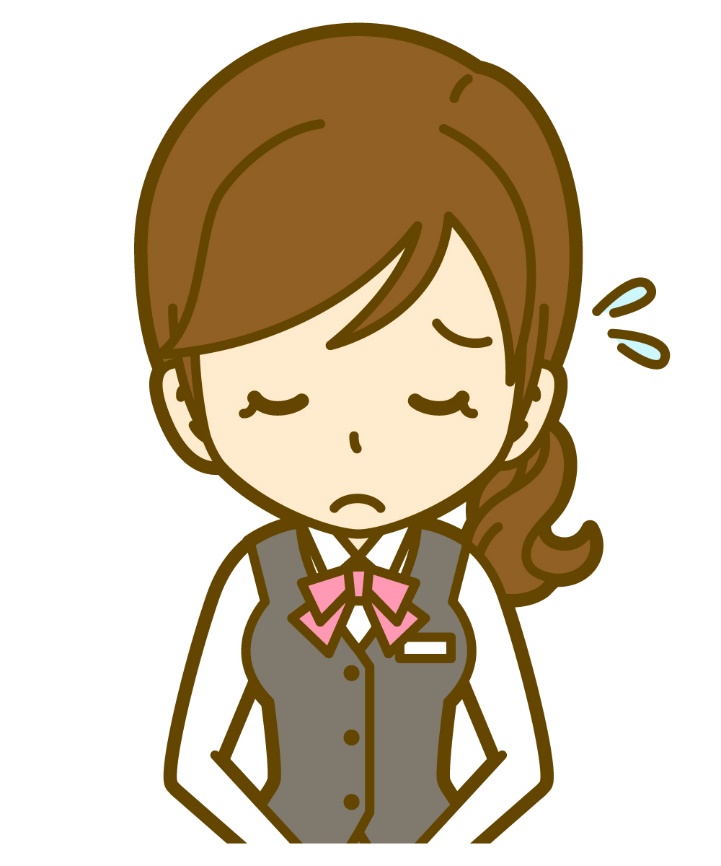